POSTUPCI U APLIKACIJI
Obrazovni programi koji se žele upisati dodaju se na listu prioriteta koja se može mijenjati od8.07.2020. do 22.07.2020.
Listu prioriteta treba pažljivo pripremiti tako da se na vrh liste postavi obrazovni program koji se najviše želi upisati, a zatim ostali, željenim redosljedom.
Važno je da kandidati provjere jesu li im svi obrazovni programi na listi prioriteta poredani prema njihovim željama i mogućnostima jer nakon zaključavanja odabira programa odnosno škola, nikakve izmjene više neće biti moguće.
Ogledne ljestvice poretka neprestano se mijenjaju (svakih sat vremena).
ZAKLJUČAVANJE LISTE PRIORITETA, POTPISIVANJE PRIJAVNICA, OBJAVA KONAČNIH LJESTVICA PORETKA
Za učenike osmih razreda prijavnicu s konačnom listom prioriteta iz sustava ispisuje njihov razrednik.
Učenik i roditelj/staratelj zatim potpisuju prijavnicu čime potvrđuju listu prioriteta odnosno odabir učenika. Takva prijavnica čuva se u školi.
Potpisivanje prijavnice s listom prioriteta ne jamči da će se kandidat upisati na onaj izbor na kojem je stekao pravo upisa u trenutku zaključavanja odabira odnosno ispisivanja prijavnice, već predstavlja njegovu konačnu odluku o poretku prijavljenih programa.
Trenutkom objave konačnih ljestvica poretka (25.07.2020.)kandidati se upisuju na obrazovni program najvišega prioriteta na kojemu se nalaze u sklopu upisne kvote. Konačne ljestvice poretka više se ne mijenjaju.
DATUMI KOJE JE VAŽNO ZAPAMTITI
Prijava učenika koji se upisuju u odjel za sportaše
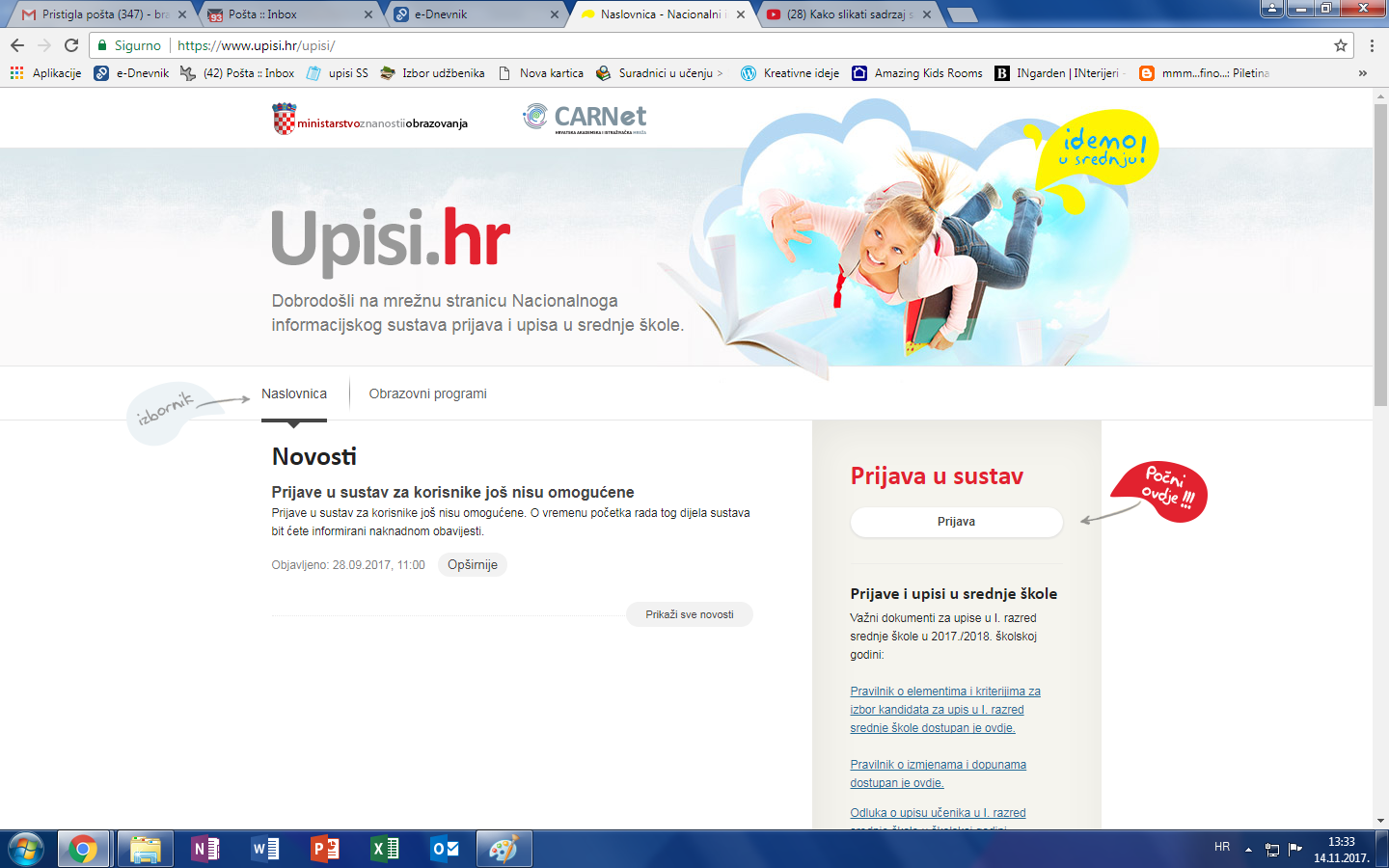 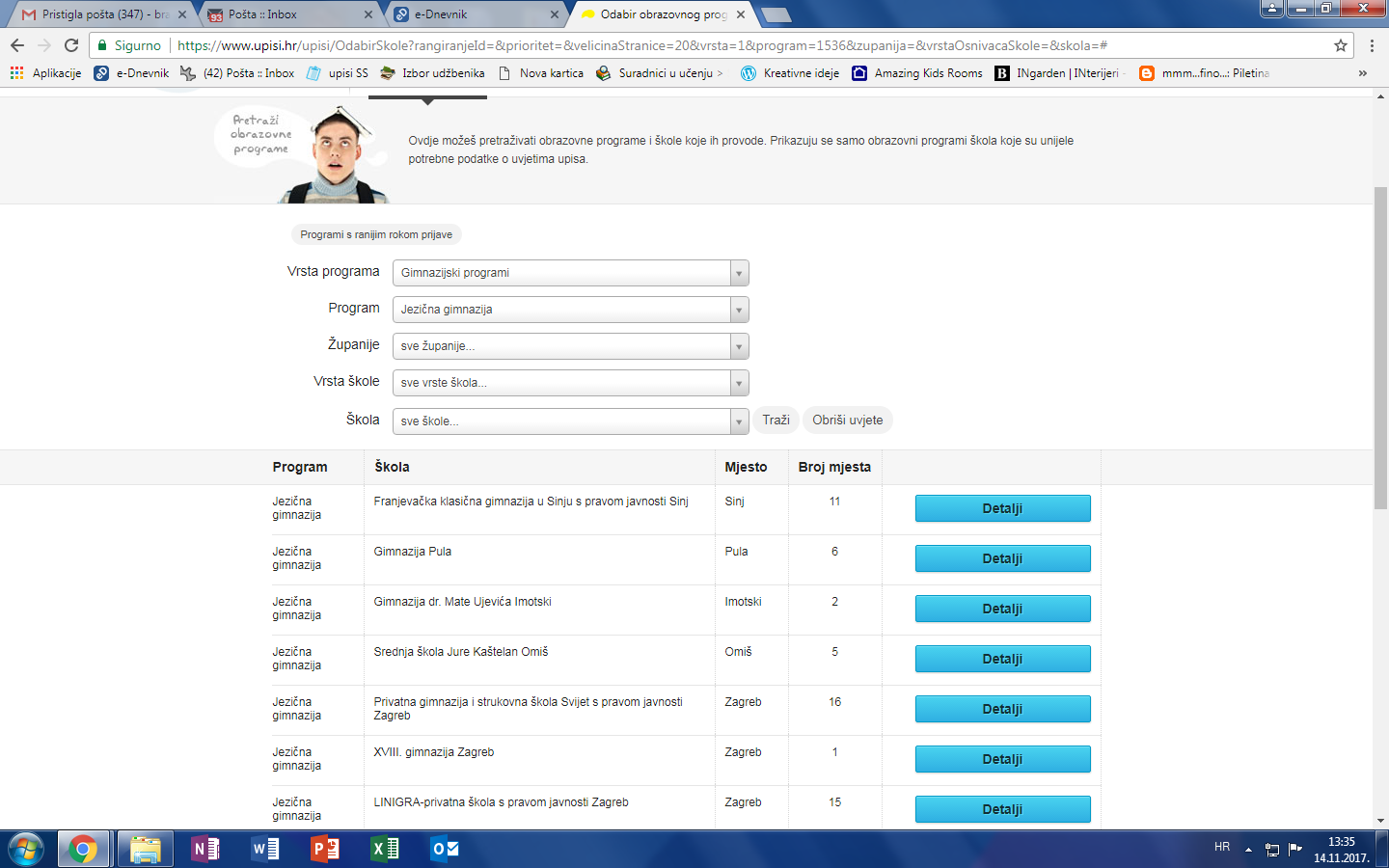 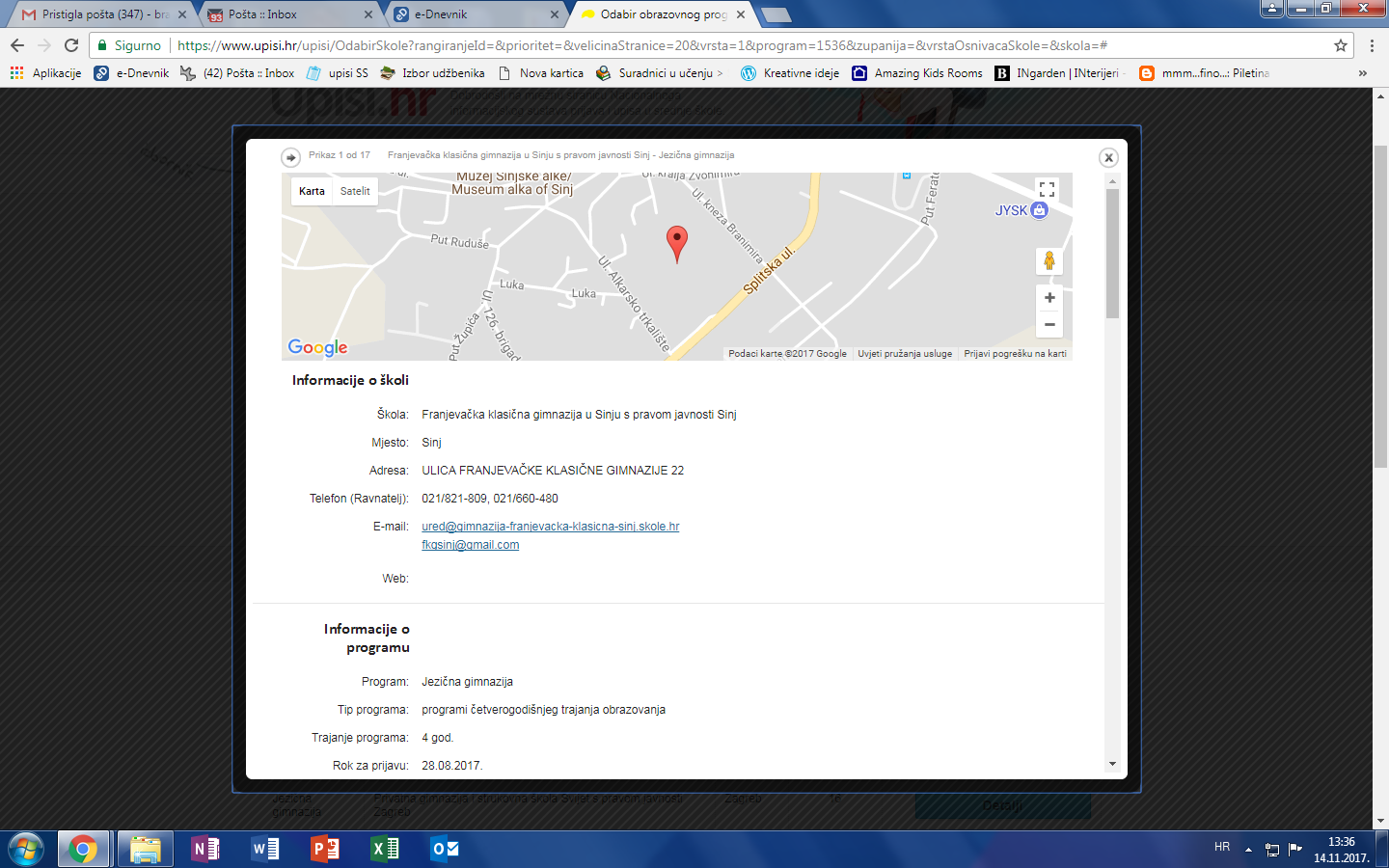 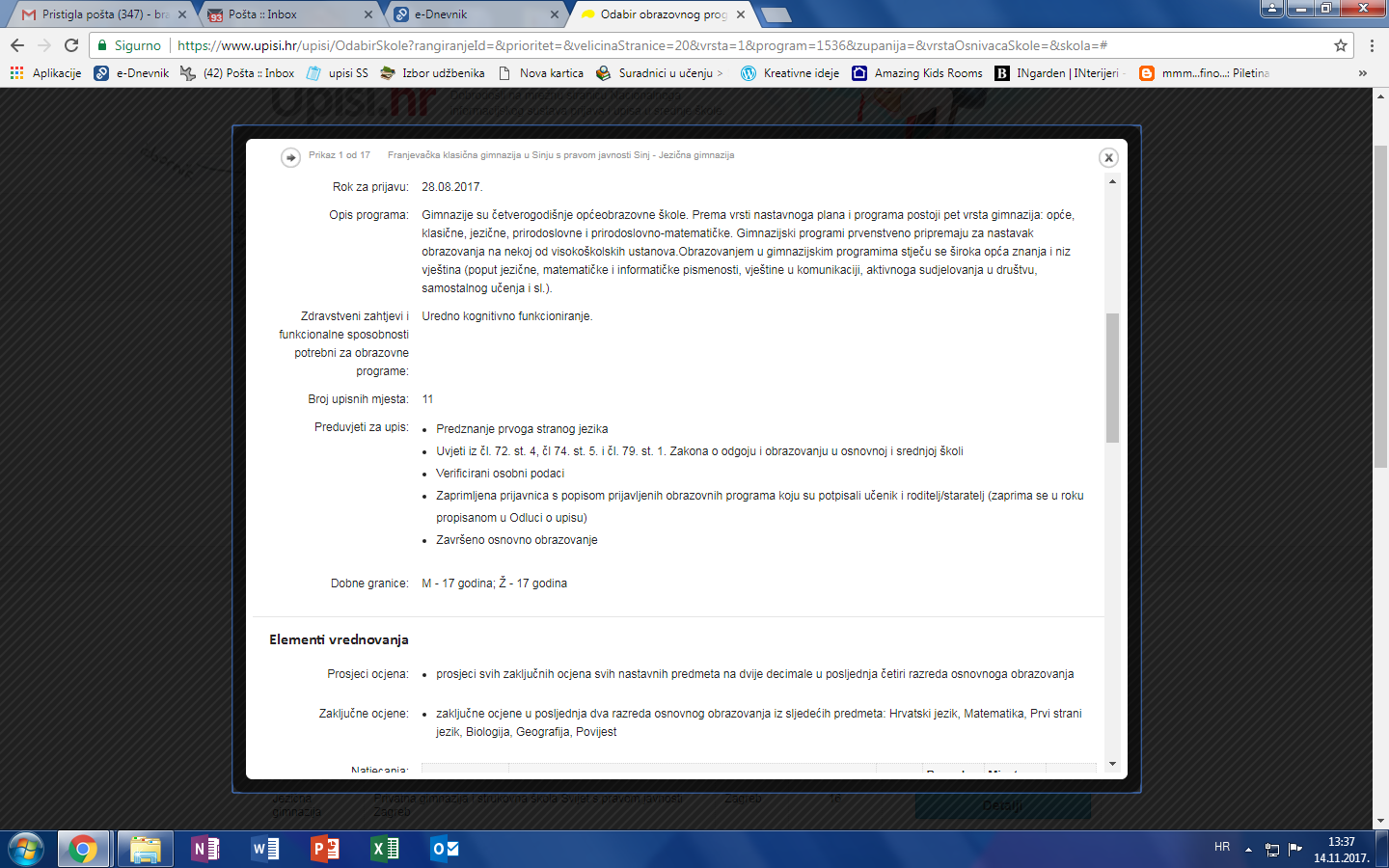 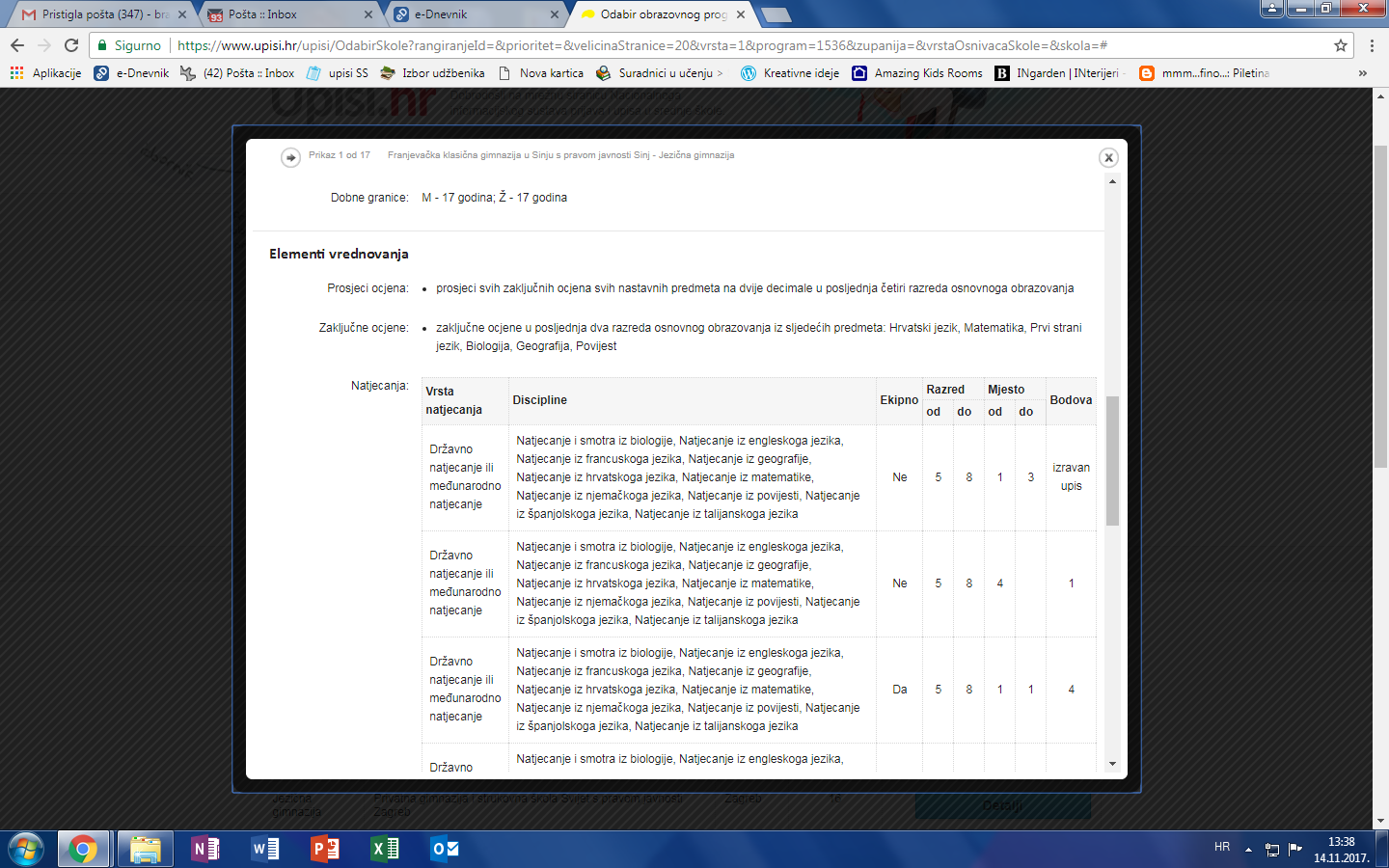 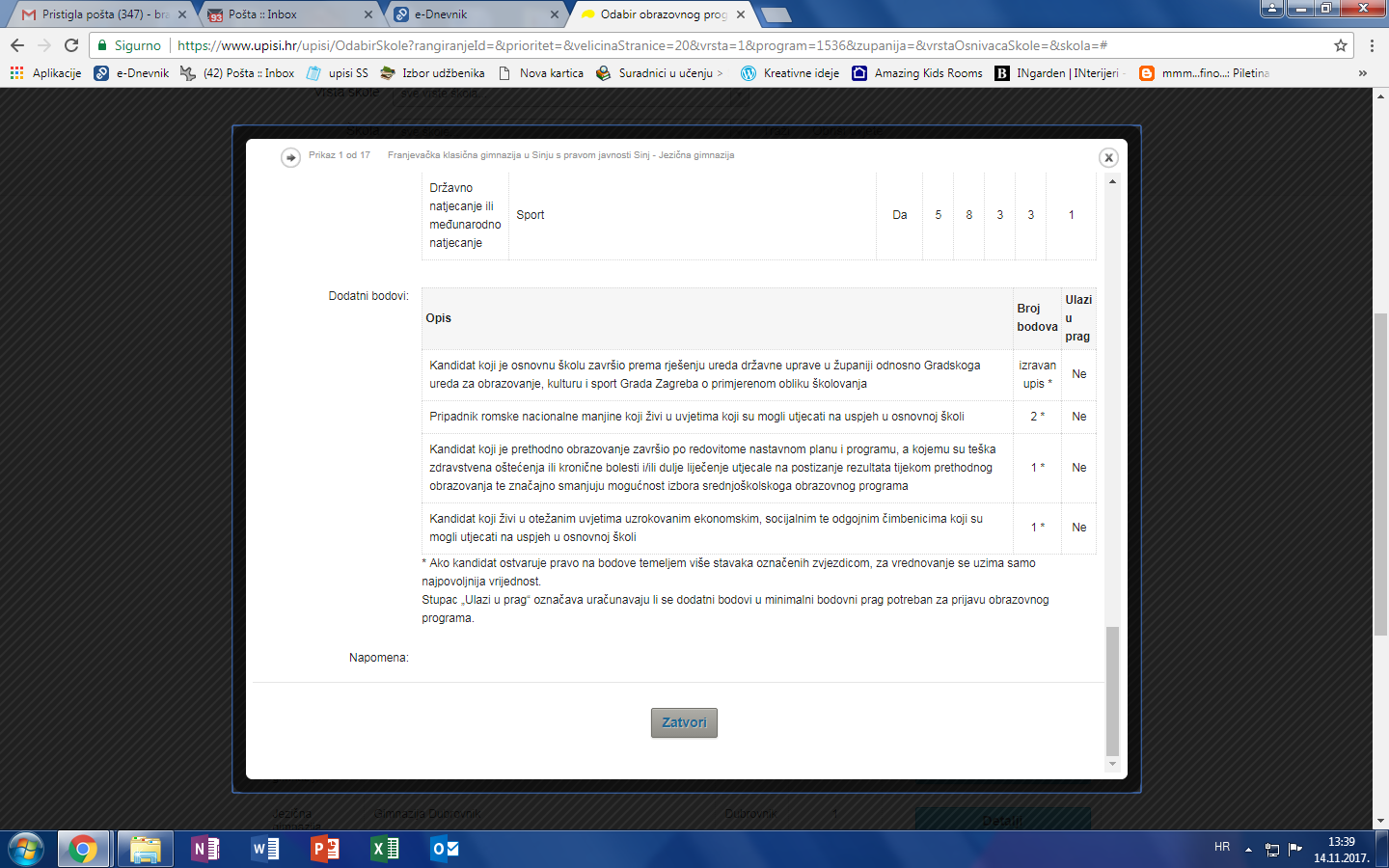 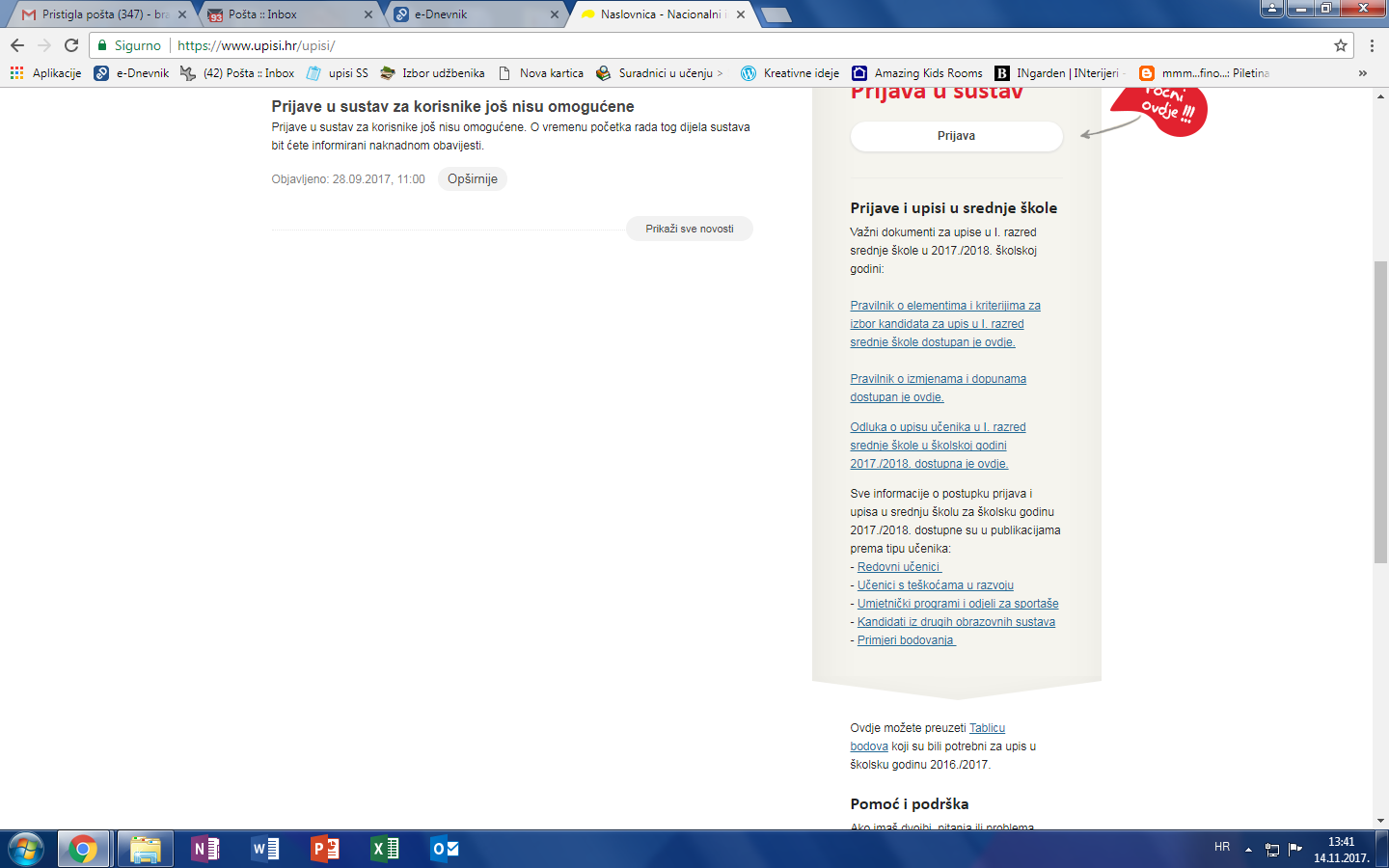 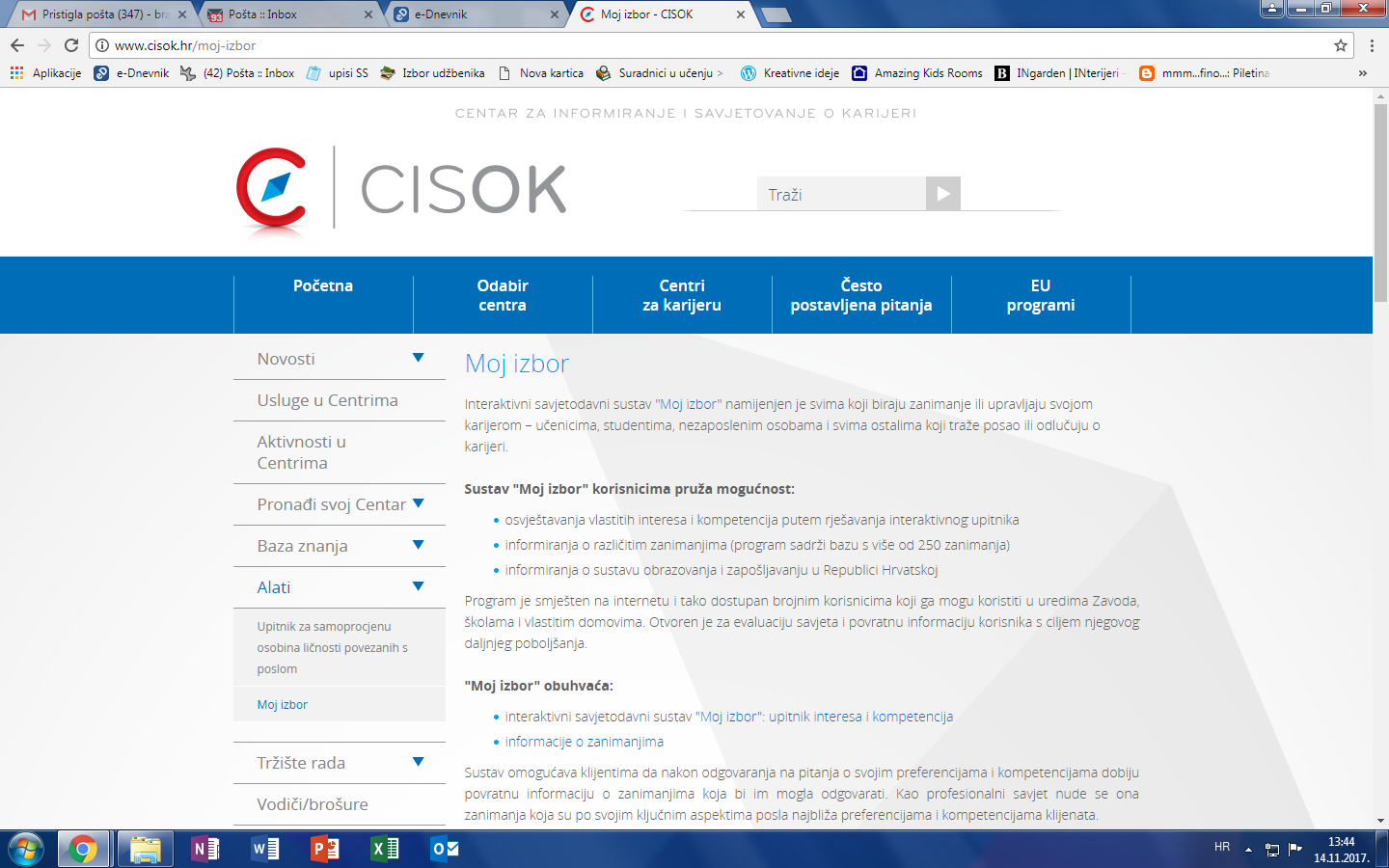 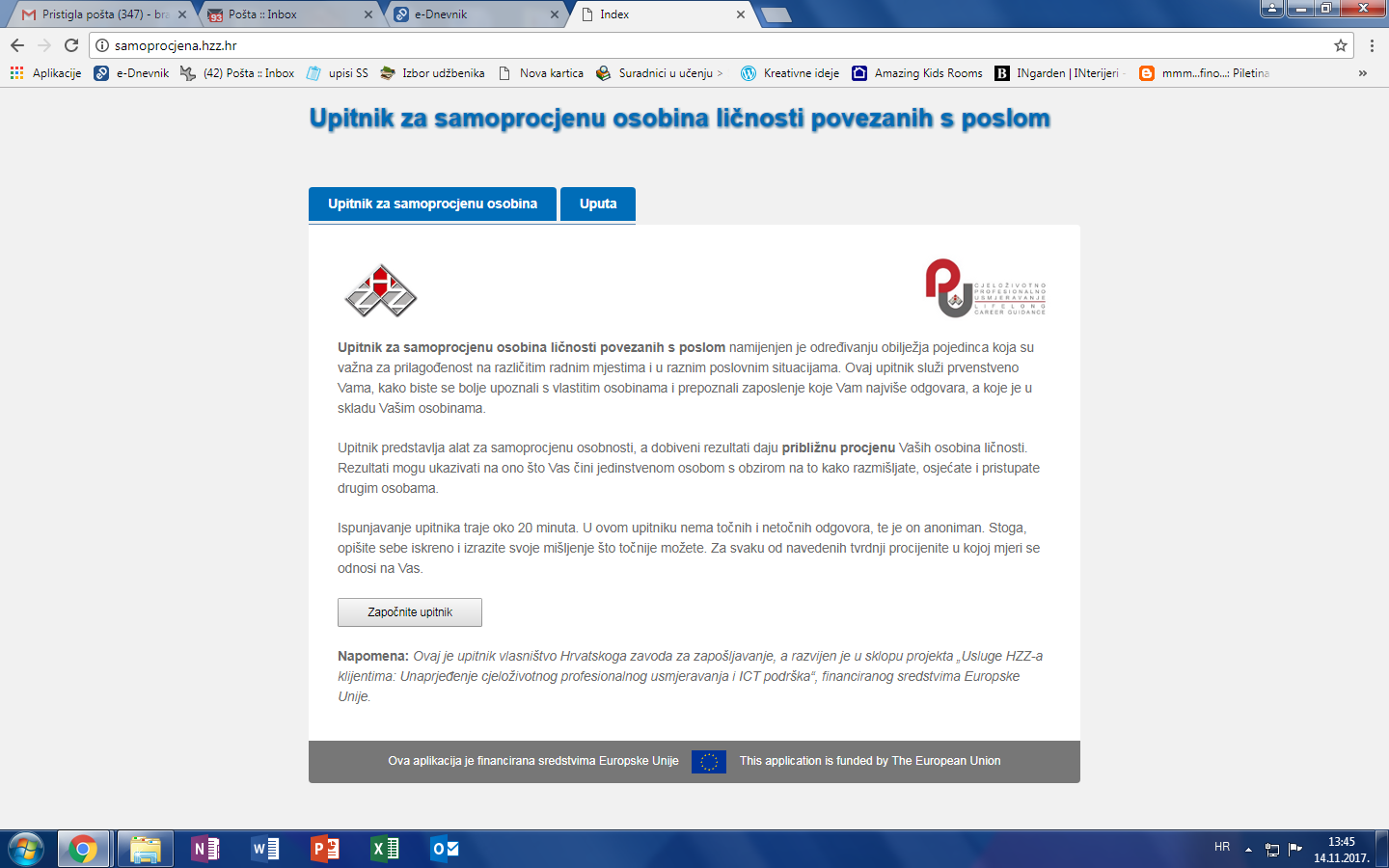 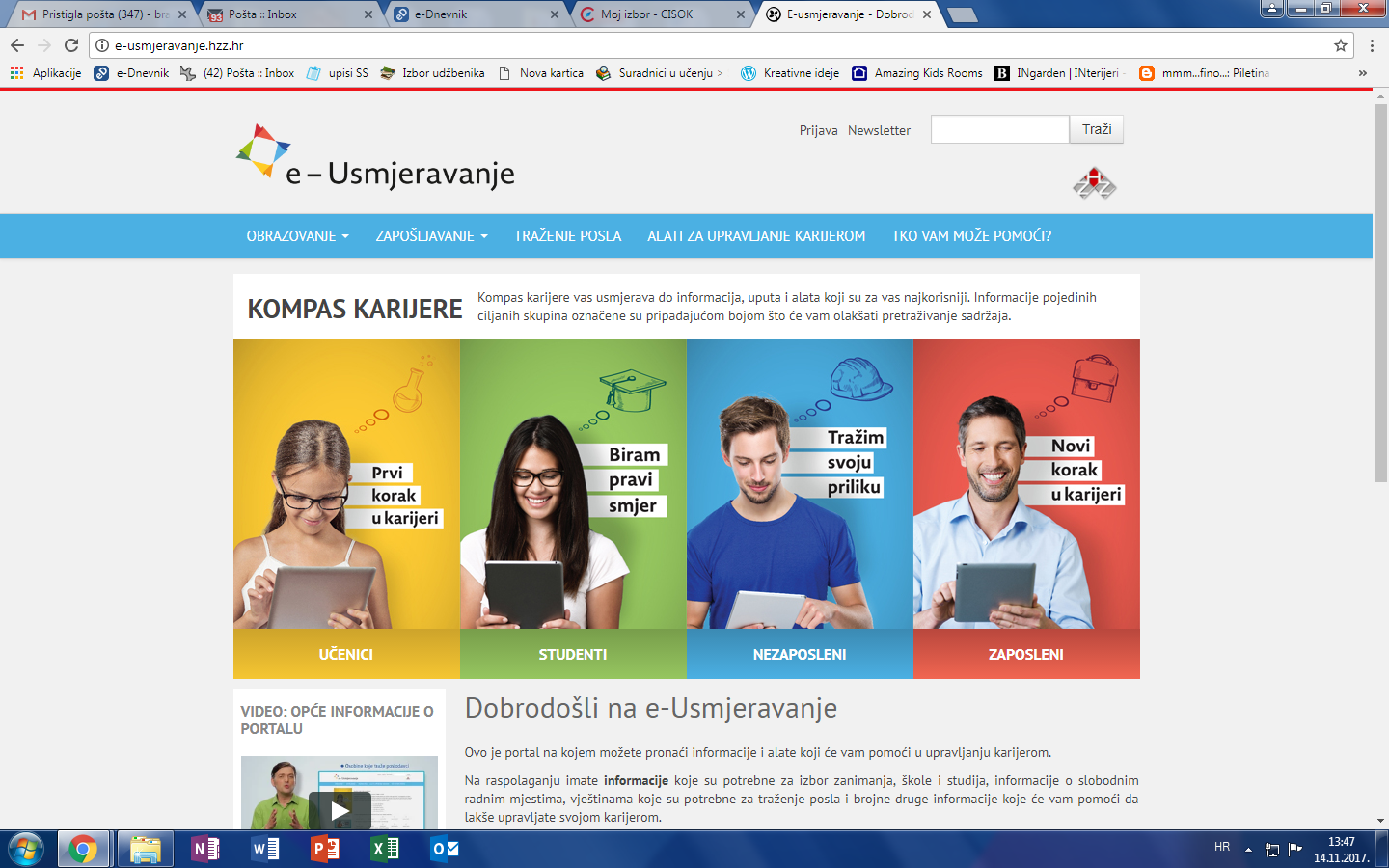 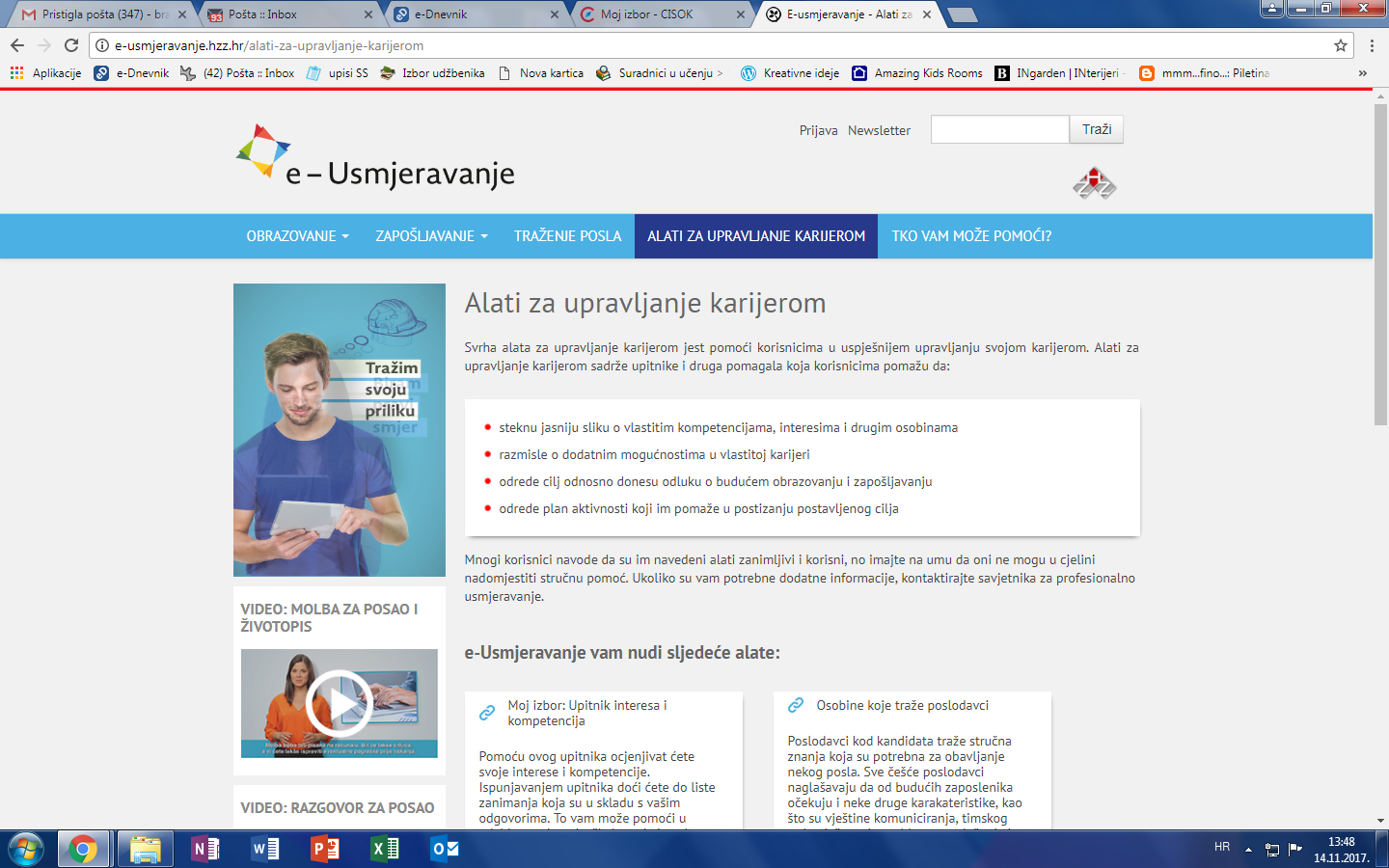